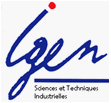 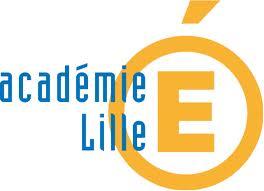 La gestion de l’alternance
Livrets de formation en milieu Professionnel
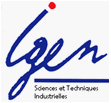 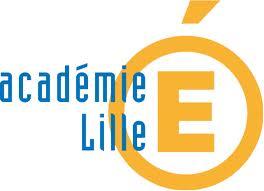 La gestion de l’alternance
Livrets de formation en milieu Professionnel
Bac Pro TCI
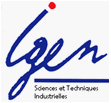 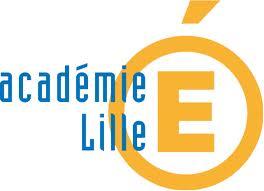 La gestion de l’alternance
Livrets de formation en milieu Professionnel
Bac Pro TCI
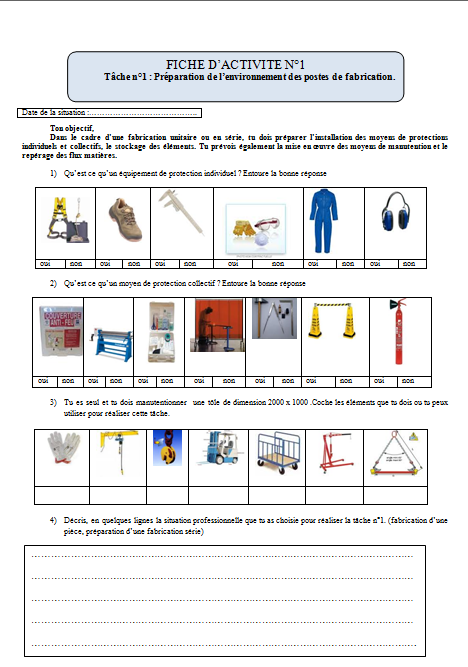 Ton objectif,
Dans le cadre d’une fabrication unitaire ou en série, tu dois préparer l’installation des moyens de protections individuels et collectifs, le stockage des éléments. Tu prévois également la mise en œuvre des moyens de manutention et le repérage des flux matières.
Qu’est ce qu’un équipement de protection individuel ?           Entoure la bonne réponse
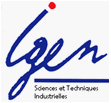 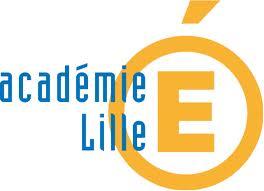 La gestion de l’alternance
Livrets de formation en milieu Professionnel
Bac Pro TCI
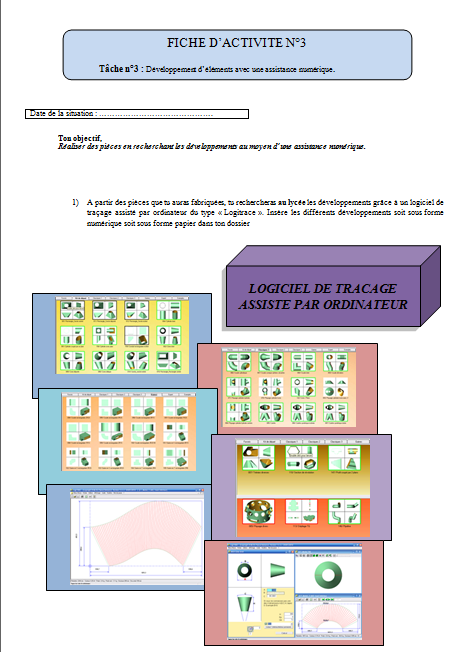 Ton objectif,
Réaliser des pièces en recherchant les développements au moyen d’une assistance numérique.
 
A partir des pièces que tu auras fabriquées, tu rechercheras au lycée les développements grâce à un logiciel de traçage assisté par ordinateur du type « Logitrace ». Insère les différents plans et  développements soit sous forme numérique soit sous forme papier dans ton dossier
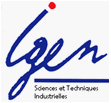 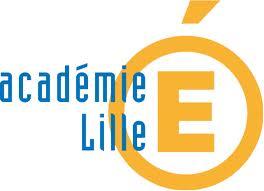 La gestion de l’alternance
LOGICIEL DE SUIVI DE LA PFMP
Bac Pro TCI
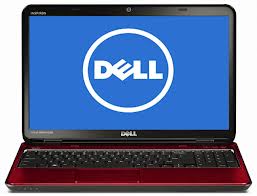 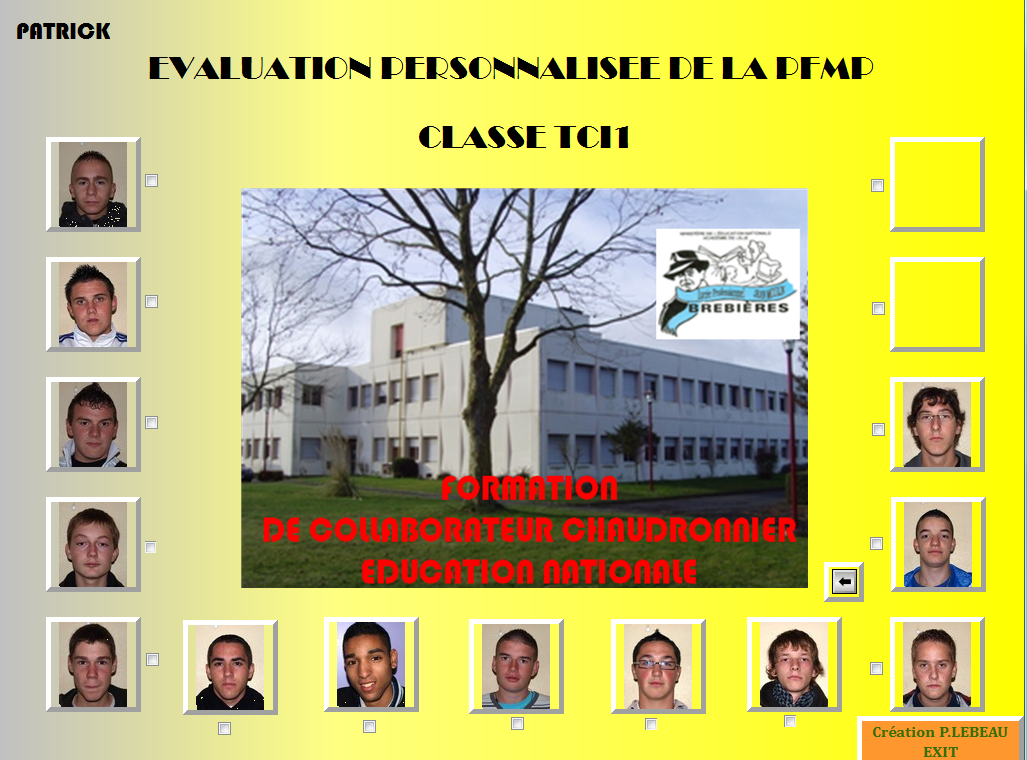 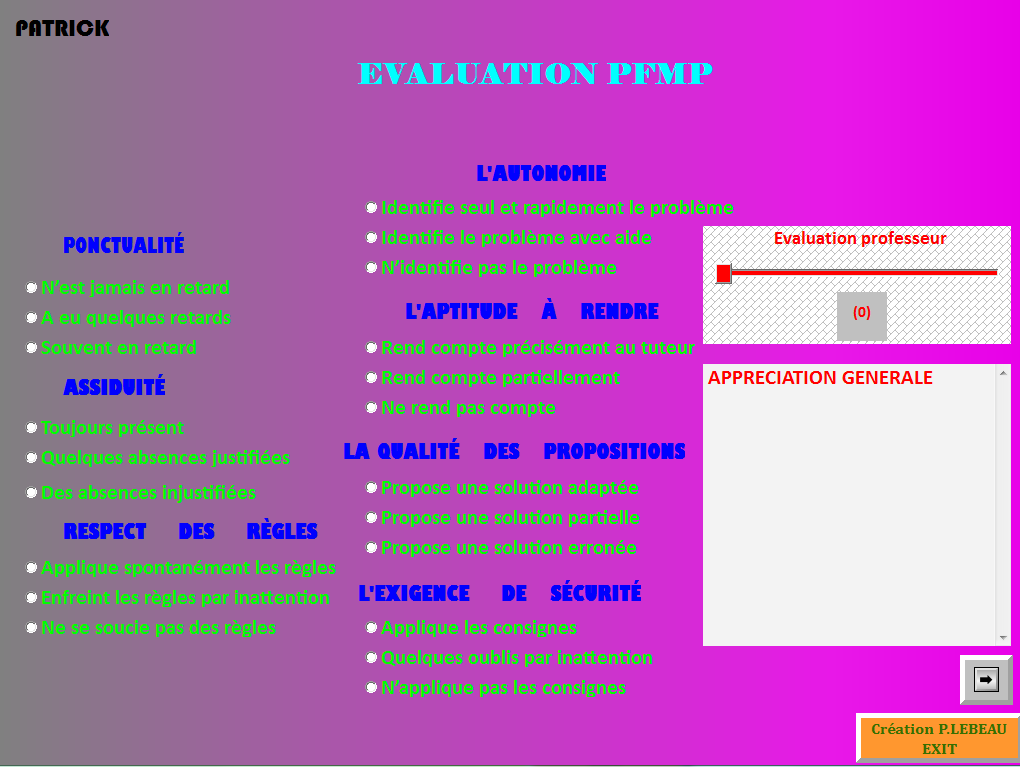 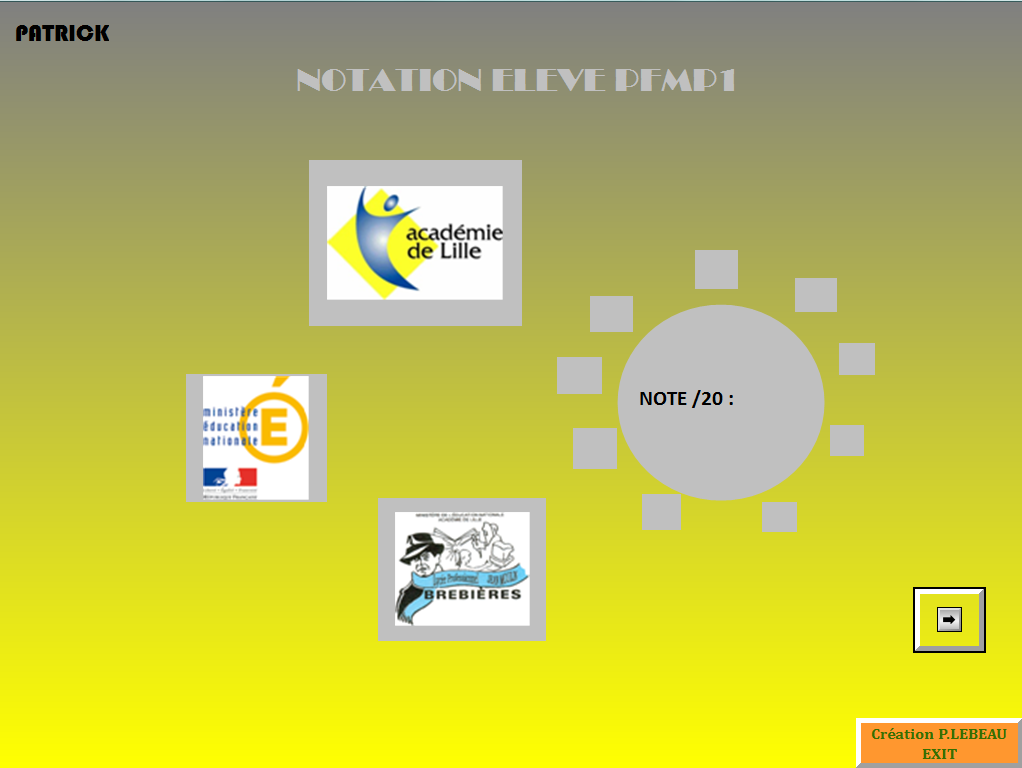 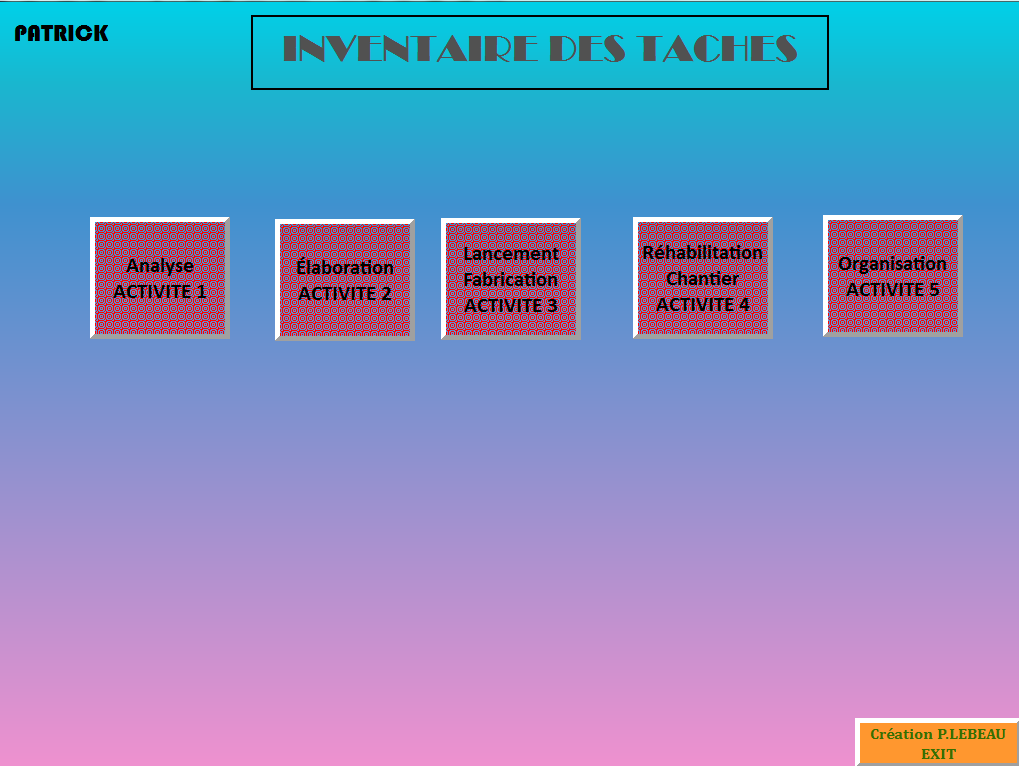 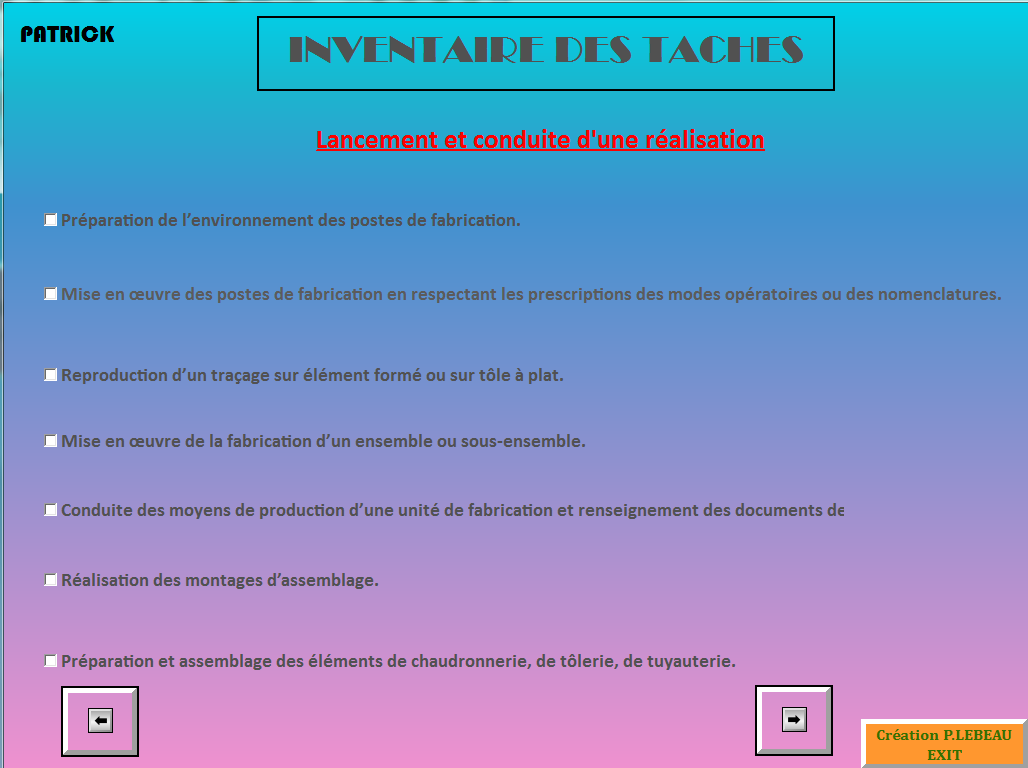 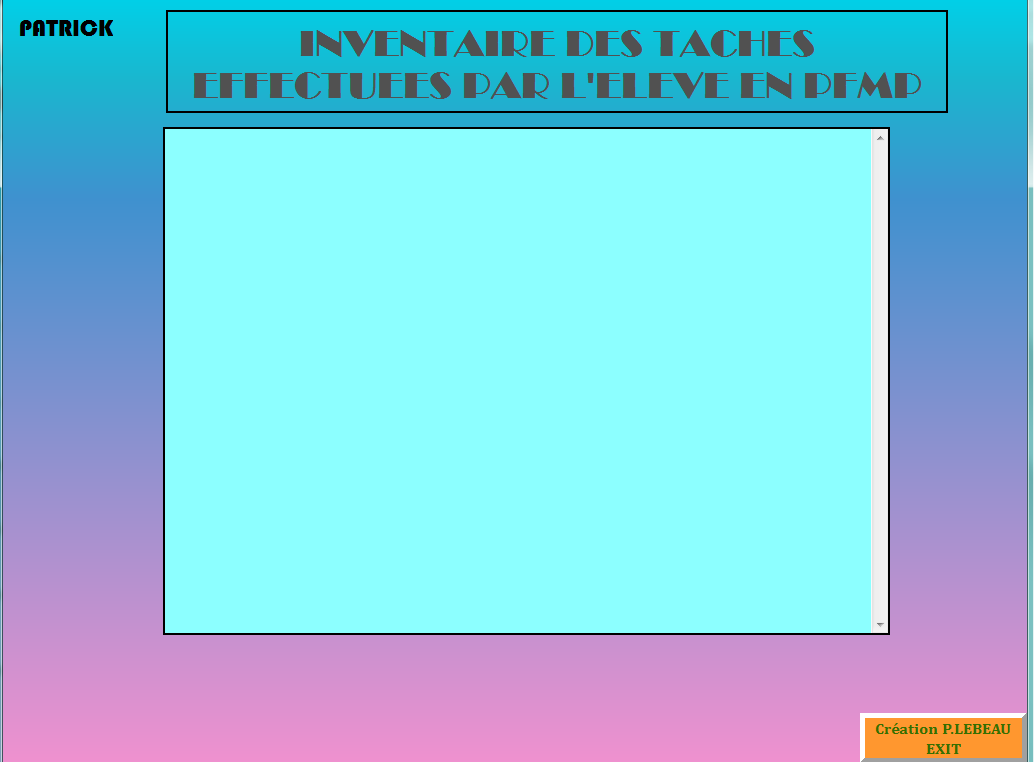 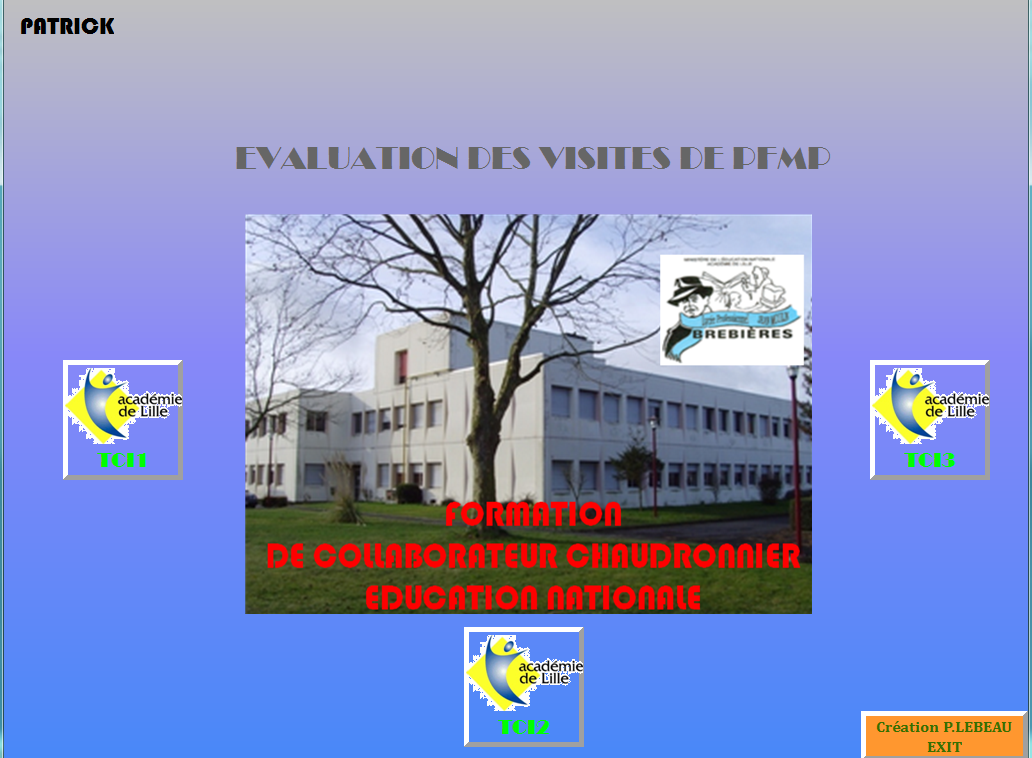 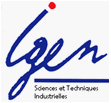 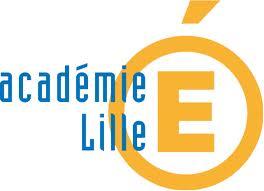 La gestion de l’alternance
Merci de votre Attention